Voimajohtoalueen lunastustoimitus
Huittinen – Forssa 400 kV
7.12.2023 klo 09:30 Humppilan kunnantalo 
ja 
7.12 klo 13:00 Jokioisten kunnantalo
Voimajohtoalueen lunastustoimitus 1/2
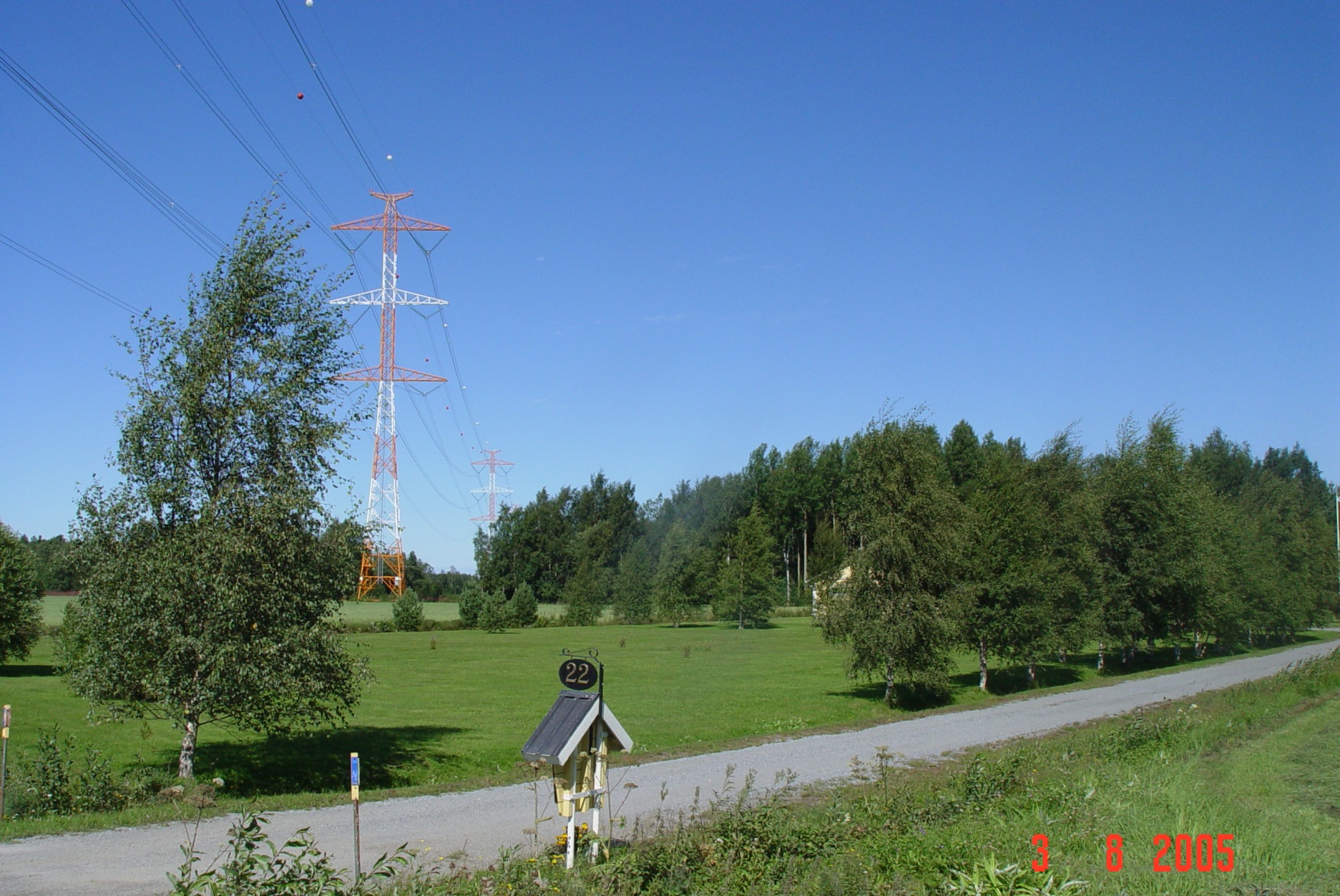 Esityksen sisältö:
Milloin voimajohtoalueen lunastustoimitusta tarvitaan?
Toimituksen tarkoitus
Lunastuslupa
Lunastustoimikunta ja asianosaiset
Miten lunastustoimitus etenee?
 Alkukokous / Ennakkohaltuunotto
 Rakennustyöt
 Jatkokokous
 Loppukokous
SIVU 2
Voimajohtoalueen lunastustoimitus 2/2
On tarpeellinen, kun: 
Rakennetaan uusi voimajohto uuteen johtoaukkoon
Rakennetaan uusi voimajohto vanhan rinnalle
Uusitaan vanha voimajohto nykyiseen sijaintiinsa ja leveyteensä
Uusitaan vanha voimajohto siten, että johtoalue levenee (esim. jännitetason muuttuessa)
Uusitaan vanha voimajohto siten, että johtoalue kapenee

Menettely lunastustoimituksessa on samanlainen hanketyypistä riippumatta
Voimajohtoalueen lunastustoimituksen tarkoitus
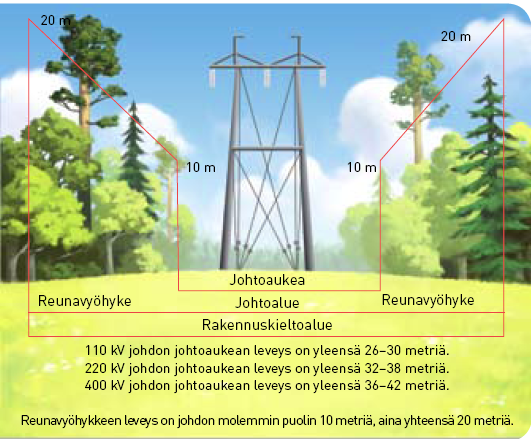 Lunastajalle perustetaan voimajohdon rakentamiseksi ja kunnossapitämiseksi pysyvä käyttöoikeus 
Maapohjan omistus jää edelleen maanomistajalle
Käyttöoikeuden perustamisesta aiheutuvat taloudelliset menetykset korvataan maanomistajalle
Lunastuslupa
Lunastus perustuu lunastuslupaan
Lunastusluvan myöntää valtioneuvosto
Lunastusluvan vähemmän tärkeään lunastukseen voi myöntää myös Maanmittauslaitos
Lunastusluvassa määrätään lunastuksen kohde
Lunastuksen kohteella tarkoitetaan hakijalle myönnettäviä oikeuksia (esimerkiksi käyttö- ja omistusoikeuksia) ja omistajalle asetettavia rajoituksia.
Lunastusluvassa voidaan lunastajalle hakemuksesta myöntää myös ennakkohaltuunottolupa
Lunastustoimituksen voi aloittaa heti, kun lunastuslupa on myönnetty 
Lunastustoimitus voidaan lopettaa vasta, kun lupa on lainvoimainen
Lunastuslupa; tyypilliset rajoitukset
Pylväsalat
Kolmea metriä lähemmäs pylväsrakenteita ei saa rakentaa rakenteita, kaivaa ojia tai perustaa tieoikeutta
Metsätalous:
Johtoaukealla ei voi kasvattaa puita
Reunavyöhykkeellä kasvupituus on rajoitettu 
Maatalous:
Johtoaukeaa ja reunavyöhykettä saa viljellä ja johtojen alla liikkua maatalouskonein
Haittaa maataloudelle aiheutuu lähinnä pylväistä
Rakentaminen
Johtoalue on kokonaisuudessaan rakennuskieltoaluetta.
Muutostilanteissa rakennuskieltoalue useimmiten levenee
Muu maankäyttö
Sellainen johtoaukean ja reunavyöhykkeen käyttö on sallittua, mikä ei aiheuta vaaraa voimajohdolle eikä ihmisille
Lunastustoimikunta ja asianosaiset
Lunastustoimituksen suorittaa lunastustoimikunta, johon kuuluu puheenjohtajana toimitusinsinööri ja kaksi uskottua miestä
Lunastustoimituksen asianosaisia ovat:
Lunastaja (voimajohdon rakentaja) 
Maanomistajat (voimajohdon välittömästä läheisyydestä) 
Mahdolliset rasite-, vuokra- ym. erityisten oikeuksien haltijat, naapurit jne.
Lunastustoimituksen eteneminen, alkukokous
Alkukokous > Haltuunotto > Rakennustyöt > Jatkokokous > Loppukokous
Käydään läpi lunastusta koskevat yleiset asiat:
Toimituksen kulku pääpiirteissään
Korvausmenettely ja sovellettava lainsäädäntö (laki kiinteän omaisuuden ja erityisten oikeuksien lunastuksesta)
Lunastaja esittelee johdon rakentamishanketta ja sen aikataulua
Esitetään alustava kartta
Annetaan määräaika ennakkokorvausvaatimuksille, jos ei ole annettu jo aikaisemmin.
Sovitaan tarvittavien maastokatselmusten suorittamisesta.
Lunastustoimituksen eteneminen, haltuunotto (1/2)
Alkukokous > Haltuunotto > Rakennustyöt > Jatkokokous > Loppukokous
Haltuunotto on toimituksen vaihe, jonka päätteeksi annetaan päätös:
Haltuun otettavasta alueesta (=rakennettava johtoalue) ja sillä olevasta omaisuudesta
Haltuunottoajankohdasta
Ennakkokorvauksista
Haltuun otettavasta alueesta on tehty etukäteen karttaluonnos ja puustonarviointi, jotka ovat lunastustoimikunnan ja asianosaisten käytettävissä ja tarkastettavissa.
Lunastustoimituksen eteneminen, haltuunotto (2/2)
Alkukokous > Haltuunotto > Rakennustyöt > Jatkokokous > Loppukokous
Haltuunotossa:
Kirjataan haltuun otettava omaisuus
Määrätään asianosaisen vaatimuksesta ennakkokorvaukset
Ennakkokorvausta määrätään ¾ likimäärin arvioidusta haltuun otettavaa omaisuutta koskevasta lopullisesta korvauksesta.
Hakija saa oikeuden ottaa rakennettavan johtoalueen haltuunsa, kun haltuunottokatselmus on julistettu päättyneeksi ja mahdolliset ennakkokorvaukset on maksettu
Lunastustoimituksen eteneminen, rakennustyöt
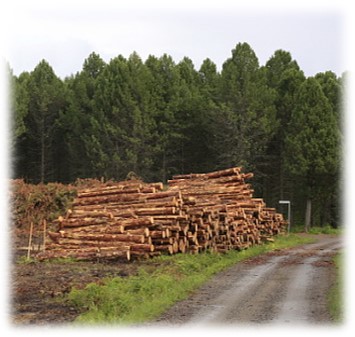 Alkukokous > Haltuunotto > Rakennustyöt > Jatkokokous > Loppukokous
Voimajohtoalueen rakentamisvaiheessa sovitaan
Johtoalueelta hakattavan puuston poisto- ja myyntitavasta
Yksityisteiden käytöstä rakentamisen aikana
Rakennustöistä aiheutuneiden vahinkojen korjaamisesta ja korvaamisesta
Jos sopimukseen ei päästä, erimielisyydet ratkaisee lunastustoimikunta toimitusta jatkettaessa.
Lunastustoimituksen eteneminen, jatkokokous (1/2)
Alkukokous > Haltuunotto > Rakennustyöt > Jatkokokous > Loppukokous
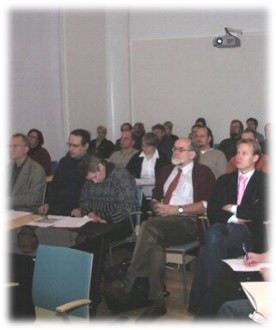 Voimajohdon rakentamisen jälkeen pidetäänjatkokokous, jossa:
Esitellään toimituskartta ja pinta-alaselitelmät
Annetaan määräaika lopullisten korvausvaatimusten jättämiseksi
Sovitaan mahdollisen maastokatselmuksen ajankohta
Lunastustoimituksen eteneminen, jatkokokous (2/2)
Alkukokous > Haltuunotto > Rakennustyöt > Jatkokokous > Loppukokous
Jatkokokouksen ja korvausvaatimusten esittämisen jälkeen pidetään tarvittaessa maastokatselmus, jossa selvitetään voimalinjan vaikutukset lunastuksen kohteena tai voimalinjan välittömässä läheisyydessä oleviin kiinteistöihin
Maastokatselmuksen jälkeen lunastaja antaa oman vastineen esitetyistä vaatimuksista
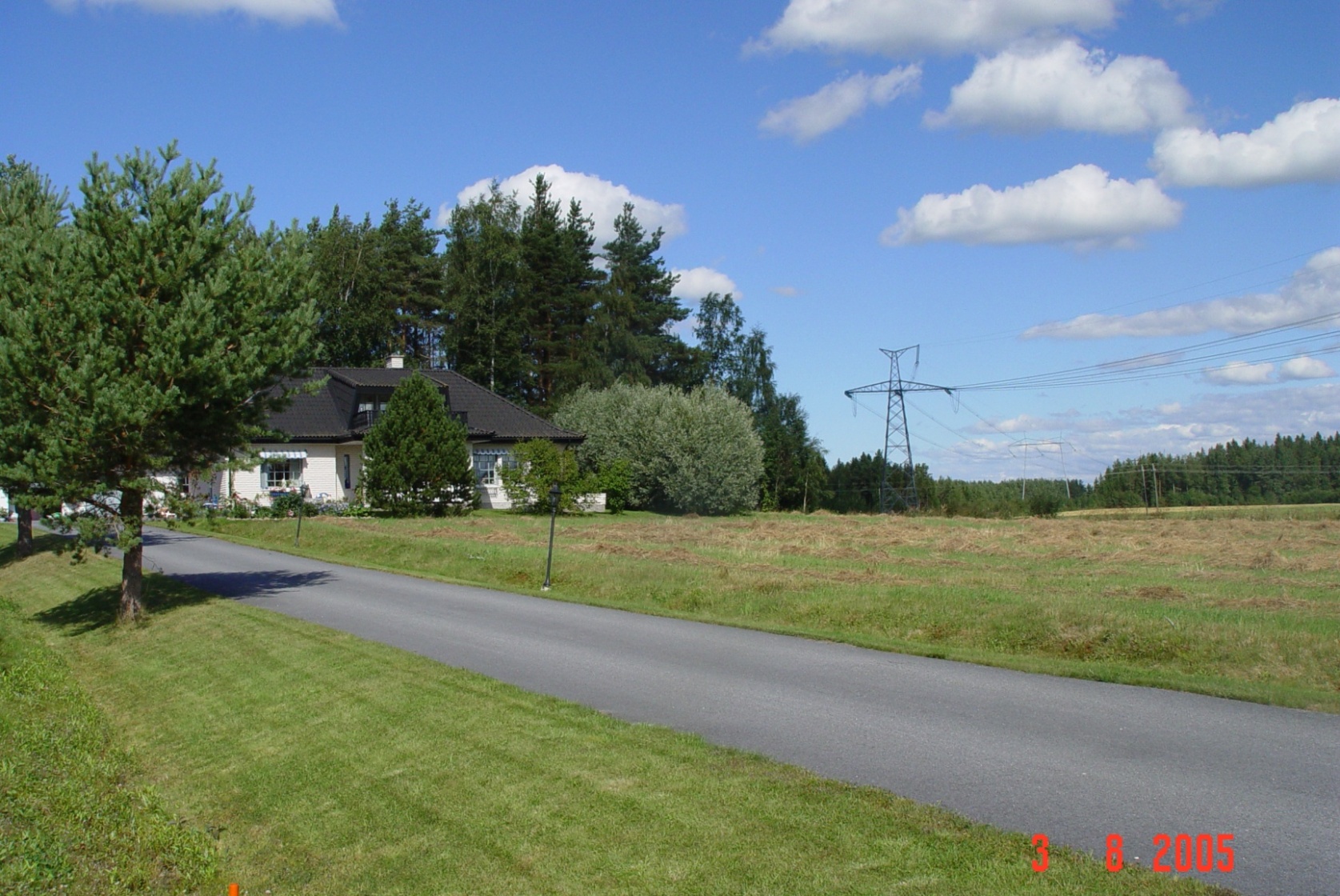 Lunastustoimituksen eteneminen
Alkukokous > Haltuunotto > Rakennustyöt > Jatkokokous > Loppukokous
Korvausvaatimusten, vastineen ja maastohavaintojen perusteella lunastustoimikunta laatii lopulliset korvauspäätökset
Loppukokouksessa annetaan lunastuspäätös:
Määritellään lunastettava omaisuus
Määrätään lopulliset korvaukset
Päätetään korvausten maksamisesta
Lopuksi selostetaan valitusmenettely
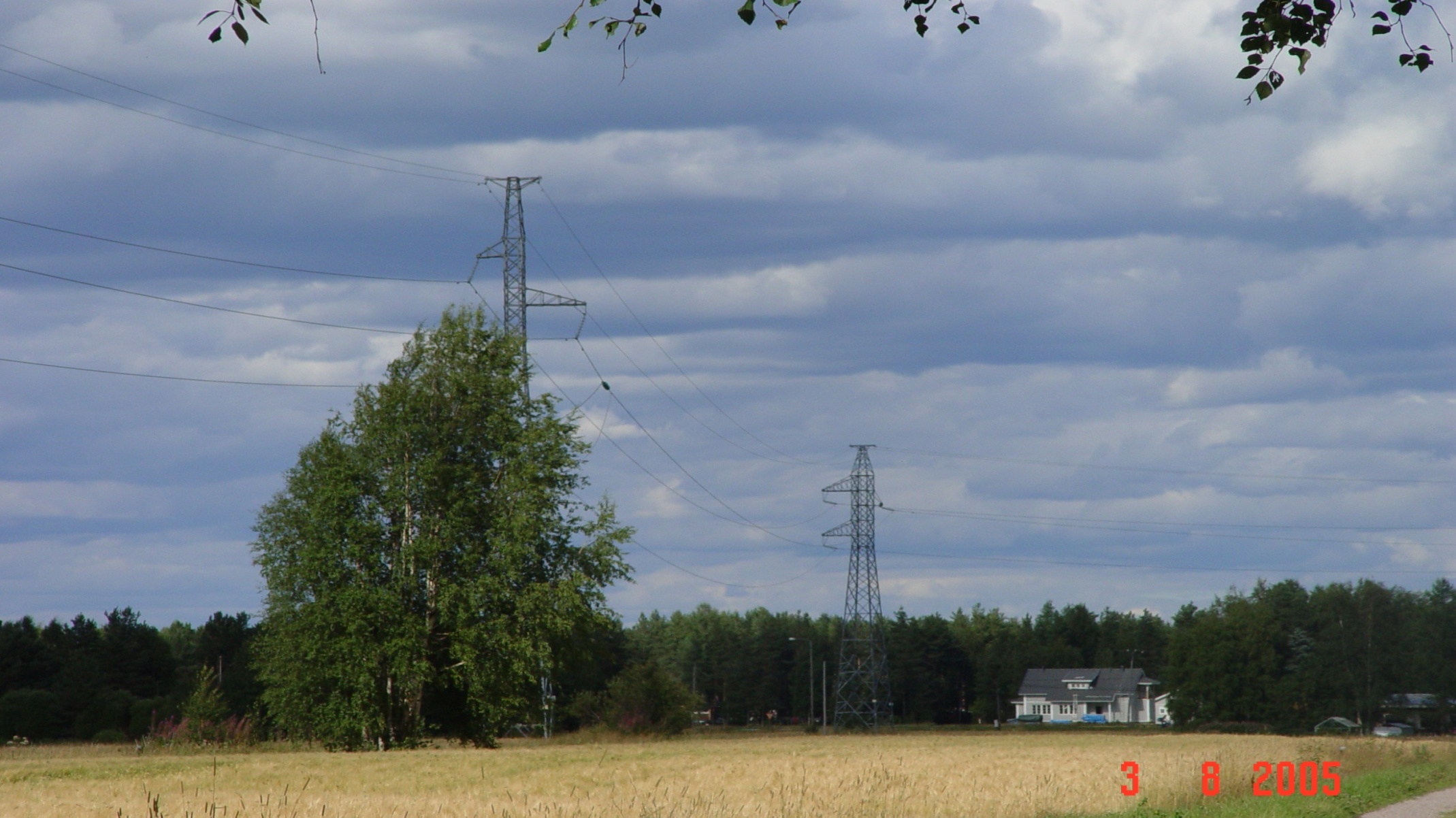 Lunastustoimituksen eteneminen
Alkukokous > Haltuunotto > Rakennustyöt > Jatkokokous > Loppukokous
Korvausperiaatteet
Menetysten korvaamisessa lähtökohtana on täyden korvauksen periaate, millä tarkoitetaan sitä, ettei kenenkään varallisuusasema muutu lunastuksessa
Voimajohtoalueiden ollessa päällekkäin korvataan uuden voimajohdon aiheuttamat lisämenetykset
Siltä osin kuin uusittava voimajohtoalue pysyy ennallaan ei maapohjakorvauksia määrätä => leventyminen korvataan
Korvaus lunastettavasta omaisuudesta määrätään käyvän hinnan perusteella, millä tarkoitetaan sitä hintaa, jonka lunastetuista menetyksistä olisi voinut saada vapaaehtoisella kaupalla
Pääsääntöisesti kertakaikkisena määrättävät korvaukset kuuluvat siihen kiinteistöön, jota lunastus koskee, mikä otettava huomioon erityisesti omistajanvaihdostilanteissa
Lunastustoimituksen eteneminen
Alkukokous > Haltuunotto > Rakennustyöt > Jatkokokous > Loppukokous
Korvaukset
Lunastuskorvaus muodostuu kohteen-, haitan ja vahingonkorvauksesta:
Kohteenkorvausta, mm.
Metsäalueella uuden voimajohdon johtoaukean ja reunavyöhykkeen maapohjasta 
Päällekkäisistä voimajohtoalueista korvataan ainoastaan lisämenetykset
Peltoalueilla pylväsaloista 
Haitankorvausta määrätään, mm.
Peltoalueilla pylväiden viljelylle aiheuttamasta haitasta 
Maisemamuutoksesta aiheutuneesta kiinteistön arvon alentumisesta
Vahingonkorvausta määrätään, mm. 
Puuston ennenaikaisesta hakkuusta
Taimikon menetyksestä
Sadonmenetyksestä
Lunastustoimituksen eteneminen, Loppukokous (4/8)
Alkukokous > Haltuunotto > Rakennustyöt > Jatkokokous > Loppukokous
Rakentamistyöstä aiheutuvat vahingot
Rakentamisesta aiheutuvat työnaikaiset vahingot korjaa tai korvaa urakoitsija
Mikäli vahinkoja jää korjaamatta tai niistä ei päästä sopimukseen, vaatimukset tulee viime kädessä esittää lunastustoimituksessa
Lunastustoimikunta määrää vahingoista rahakorvauksen
Lunastustoimituksen eteneminen, Loppukokous (5/8)
Alkukokous > Haltuunotto > Rakennustyöt > Jatkokokous > Loppukokous
Edunvalvonta
Asianosaiselle voidaan vaadittaessa määrätä korvausta välttämättömistä edunvalvontakustannuksista:
Ansionmenetyksestä
Matkakustannuksista
Selvityskustannuksista
Asiamieskustannuksista
Lunastustoimituksen eteneminen, Loppukokous (6/8)
Alkukokous > Haltuunotto > Rakennustyöt > Jatkokokous > Loppukokous
Korvausten määrääminen
Korvaus määrätään haltuunoton ajankohdan mukaan.
Haltuunoton ja maksamisen väliseltä ajalta maksetaan kuuden prosentin vuotuinen korko.
Jos yleinen hintataso haltuunoton jälkeen nousee, maksamatta oleva osa korvataan kohonneen hintatason mukaan (ns. indeksikorotus).
Mikäli haltuunotosta on tehty asianosaisten kesken sopimus, on siinä voitu sopia esimerkiksi mahdollisesta lisähyvityksestä.
Korvaus voidaan määrätä talletettavaksi aluehallintovirastoon, mikäli korvauksen saajasta on epäselvyyttä taikka koko kiinteistö lunastetaan taikka jäljelle jäävä kiinteistön osa ei enää vastaa velkojen määrää vakuutena (pantinhaltijan suojaaminen).
Lunastustoimituksen eteneminen, Loppukokous (7/8)
Alkukokous > Haltuunotto > Rakennustyöt > Jatkokokous > Loppukokous
Korvausten määrääminen
Lunastuksen kohteena oleville kiinteistöille korvaukset määrätään viran puolesta
Naapureille vain vaatimuksesta 
Asianosaisen on hyvä esittää näkemyksensä aiheutuneista haitoista ja vahingoista, sillä lunastustoimikunta ei voi aina havaita kaikkia aiheutuneita menetyksiä
Lunastustoimituksen eteneminen, Loppukokous (8/8)
Alkukokous > Haltuunotto > Rakennustyöt > Jatkokokous > Loppukokous
Toimituksen päättyminen 
Toimitus päättyy viimeistään 14 päivän kuluttua loppukokouksesta. Toimitusasiakirjat ovat saatavilla toimituksen päätyttyä.​
Toimituksessa tehtyihin päätöksiin voi hakea muutosta 30 päivän kuluessa toimituksen päättymisestä. Muutoksenhakuohje lähetetään asianosaisille toimitusasiakirjojen liitteenä.
Lunastuspäätöksen lainvoimaisuuden jälkeen:
Toimituksesta tehdään merkinnät kiinteistörekisteriin
Lunastus katsotaan päättyneeksi
Lisätietoja
www.maanmittauslaitos.fi
SIVU 22